Guidance: Adolescent Consent to HIV and STI Treatment and Prevention
www.hivguidelines.org
JANUARY 2021
NYSDOH AIDS Institute Clinical Guidelines Program
Purpose of This Guidance
Inform NYS clinicians who provide primary care to adolescents about existing regulations that allow minors (<18 years old) to consent for and receive confidential HIV and STI screening and treatment and biomedical HIV prevention in the form of pre- or post-exposure prophylaxis (PrEP or PEP)
JANUARY 2021
NYSDOH AIDS Institute Clinical Guidelines Program
www.hivguidelines.org
Goals for Clinicians Treating Minors
Identifying minors who may benefit from PrEP and PEP
Providing education and counseling about PrEP and PEP use, so that they may be accessed when needed
Ensuring confidentiality and preventing accidental disclosure of HIV status
Ensuring retention in care with provision of combination antiretroviral therapy to promote achievement of “Undetectable = Untransmittable” (U=U)
JANUARY 2021
NYSDOH AIDS Institute Clinical Guidelines Program
www.hivguidelines.org
New York State Law: Consent
According to NYS Public Health Law Article 23, Title 1, Section 2305, individuals <18 years old may give effective informed consent for services related to screening, treatment, and prevention of STIs, including HIV.
Minor consent laws vary by state, and clinicians should be familiar with state laws.
JANUARY 2021
NYSDOH AIDS Institute Clinical Guidelines Program
www.hivguidelines.org
New York State Law: Immunization Reporting
The 2006 NYS Immunization Registry Law requires healthcare providers to report the immunization history for and all immunizations administered to patients <19 years old using the NYS Immunization Information System (NYSIIS) or the Citywide Immunization Registry (in NYC). 
There are no exemptions to the reporting mandate, so vaccination against HPV is required as well. Minors who independently consent to vaccination against HPV should be advised of these reporting requirements and further advised that any immunization-specific information reported to the NYS or NYC systems may be requested by a parent or guardian.
JANUARY 2021
NYSDOH AIDS Institute Clinical Guidelines Program
www.hivguidelines.org
Federal Law: 21st Century Cares Act
Federal law 45 CFR §164.524 requires that healthcare providers give patients access without charge to all of the health information in their electronic medical records. 
Healthcare providers should become familiar with their institutional policies regarding health information sharing for minors, should advocate for policies that incorporate adolescent confidentiality protections, and should be able to provide guidance to minors on how to access and protect their health information.
JANUARY 2021
NYSDOH AIDS Institute Clinical Guidelines Program
www.hivguidelines.org
Good Practices
Stay up to date on NYS law regarding consent and confidentiality for adolescents.
Ensure that adolescents <18 years old receive confidential care for HIV treatment and prevention.
Educate adolescents who have or are at risk for HIV about the law and their rights.
Inform adolescent patients about NYS reporting requirements.
Ensure that institutional policies reflect NYS law regarding adolescents <18 years old who seek care for HIV treatment or prevention and who choose not to disclose this to their parents or legal guardians.
Encourage adolescents who consent to their own care to identify an adult who can provide support.
Make every effort to prevent disclosure of confidential information through release of medical records, pharmacy records, or explanation of benefits by creating clear policies and providing resources to help adolescent minors navigate the complexities of the healthcare system.
JANUARY 2021
NYSDOH AIDS Institute Clinical Guidelines Program
www.hivguidelines.org
Key Points: Disclosure and Consent
Adolescents may be at risk for abuse if they disclose that they have HIV or are at risk of acquiring HIV. Appropriate referrals and assistance should be offered to patients reporting such risk.
Discussions about disclosure and possible risks to the adolescent can be documented in the medical record.
Supportive adults may be an important resource to help adolescent patients remain engaged in care. Clinicians can help patients identify supportive adults and facilitate conversations around disclosure if requested.
Coordination with insurance companies is necessary to ensure that confidentiality is managed according to the wishes of an adolescent patient.
JANUARY 2021
NYSDOH AIDS Institute Clinical Guidelines Program
www.hivguidelines.org
Consent and Confidentiality
Education about and assistance with an insurance plan’s member services regarding the following rights is essential so adolescents are able to:
Opt out of explanations of benefits or other communications (e.g., prior authorization notices) that are mailed to their parents or legal guardians regarding HIV care.
Request that insurance cards be mailed to the address of their choice (e.g., an alternate to family address).
Ensure that information is not inadvertently disclosed through electronic portals that parents or legal guardians are able to access
JANUARY 2021
NYSDOH AIDS Institute Clinical Guidelines Program
www.hivguidelines.org
Retention in Care
Adolescents with HIV should be encouraged to remain in care and keep scheduled appointments. Adolescents may consent to and are eligible for all of the following essential medical services:
Prescription and management of antiretroviral therapy
Standard disease monitoring (e.g., physical and laboratory assessments such as CD4 counts and viral load tests)
Screening and treatment for STIs
Recommended immunizations, including for HPV
Sexual health and family planning services. In NYS, minors can consent to all forms of contraception, including condoms, emergency contraception, and long-acting methods, such as implants. Minors may also consent to abortion services without parental involvement Counseling and treatment for risk reduction, mental health, and substance use, as permitted by law.
JANUARY 2021
NYSDOH AIDS Institute Clinical Guidelines Program
www.hivguidelines.org
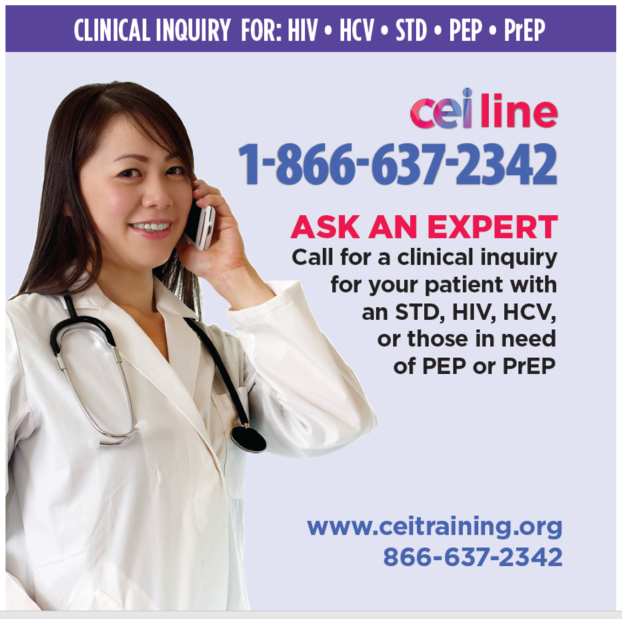 Need Help?
NYSDOH AIDS Institute Clinical Guidelines Program
www.hivguidelines.org
Access the Guidance
www.hivguidelines.org > Guidance: Adolescent Consent to HIV and STI Treatment and Prevention

Also available: Printable pocket guide and PDF
NYSDOH AIDS Institute Clinical Guidelines Program
www.hivguidelines.org